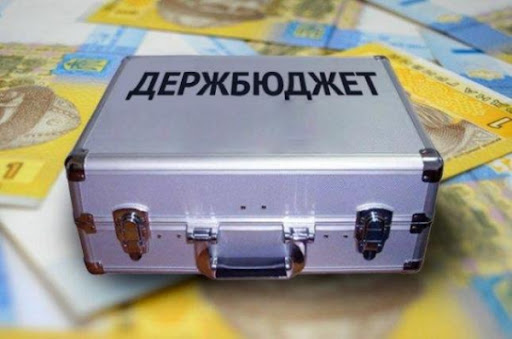 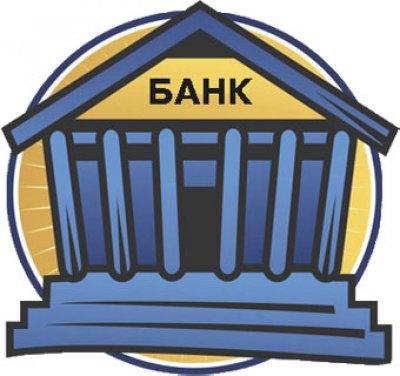 ДОХОДИ
491000  грн плата за надання інших адмінпослуг
2000 адміністративні штрафи
1407400 грн субвенція на забезпечення окремих видатків районних рад, спрямованих на виконання їх повноважень
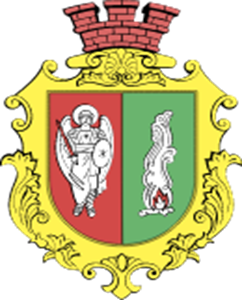 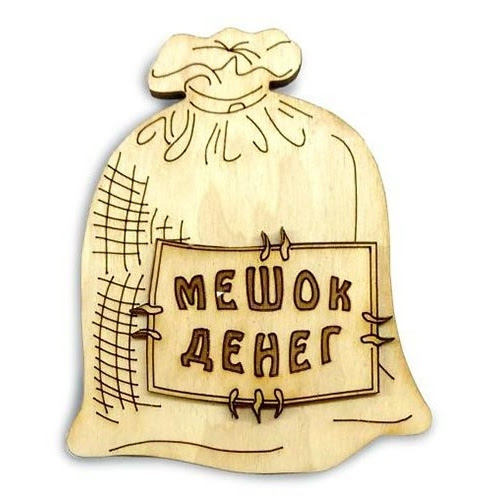 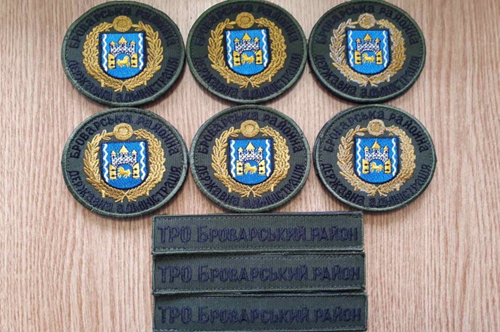 180000,00 Інша субвенція
Районний бюджет 2025
Великодимерська селищна рада
100000,00 Інша субвенція
280 000,0
1900400.0
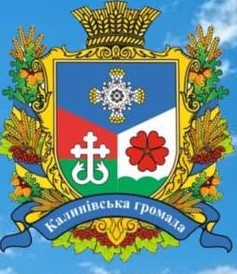 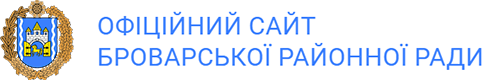 Броварська районна  рада                                       1900400.00 грн
ПРОГРАМА ОРГАНІЗАЦІЇ ТЕРИТОРІАЛЬНОЇ ОБОРОНИ В БРОВАРСЬКОМУ РАЙОНІ НА 2023 - 2025 РОКИ
Калинівська селищна рада